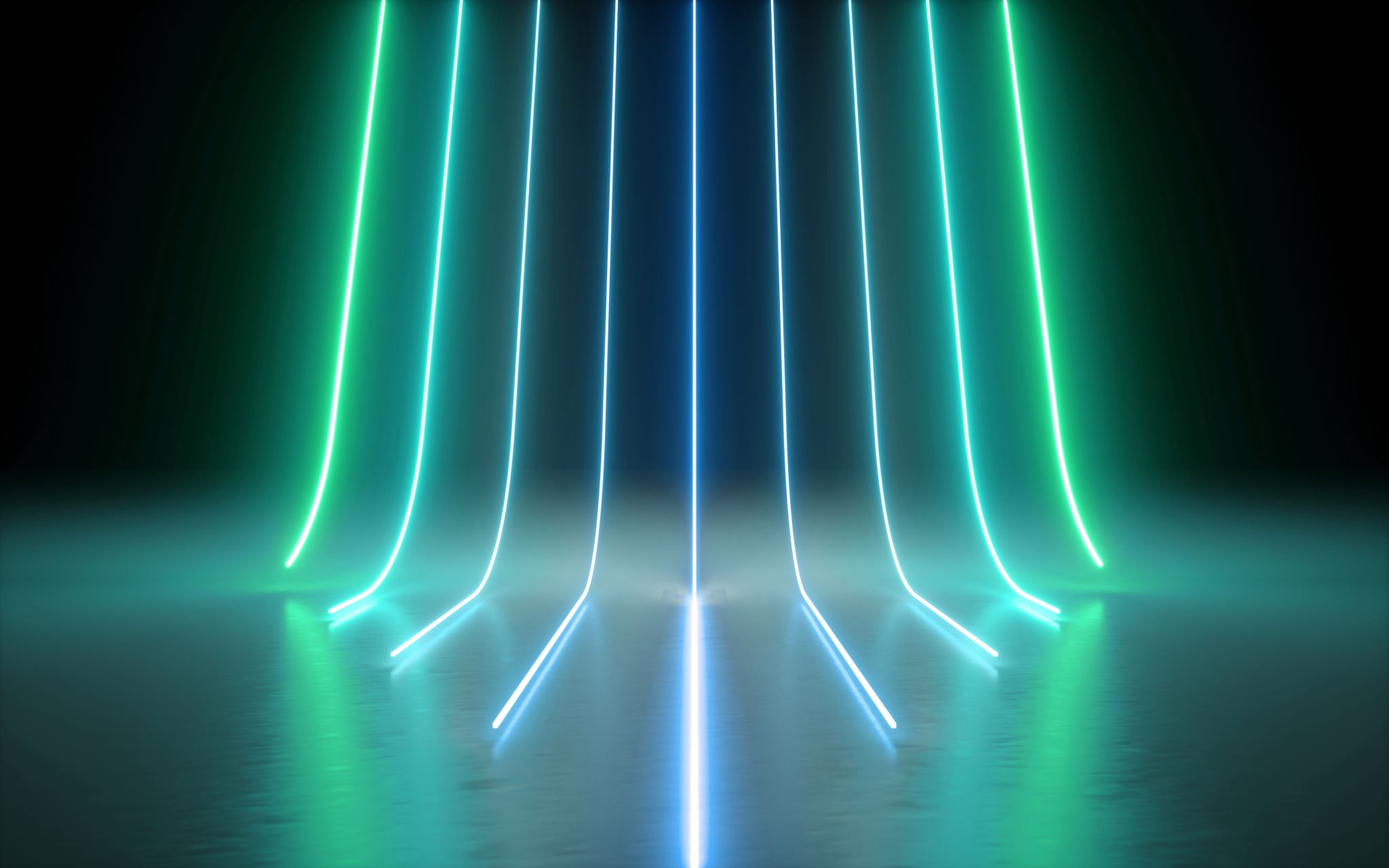 Teams nella scuola primaria
Simonetta Anelli e Monica Boccoli
Istituto Comprensivo Cremona Uno
APPRENDIMENTO A  DISTANZA
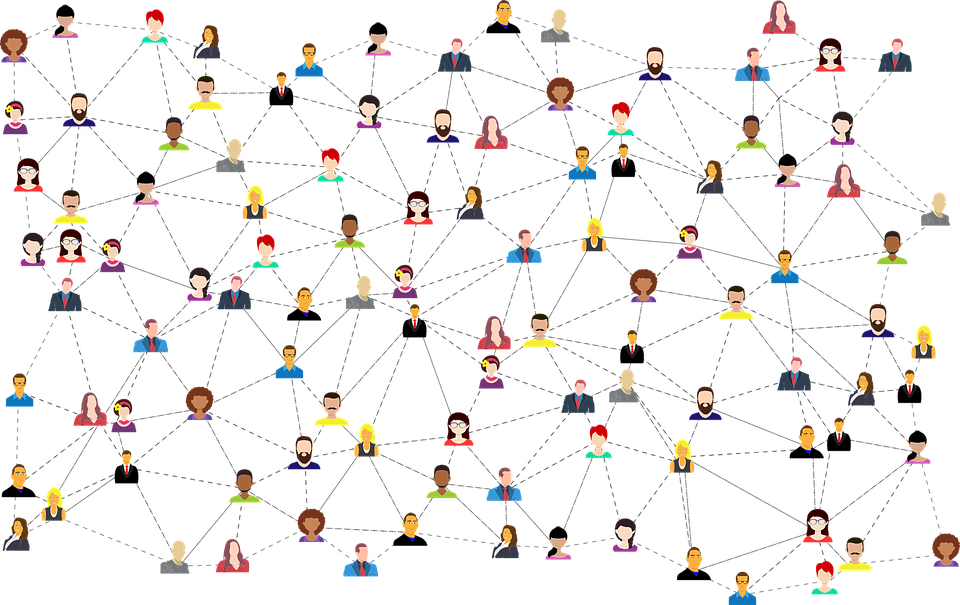 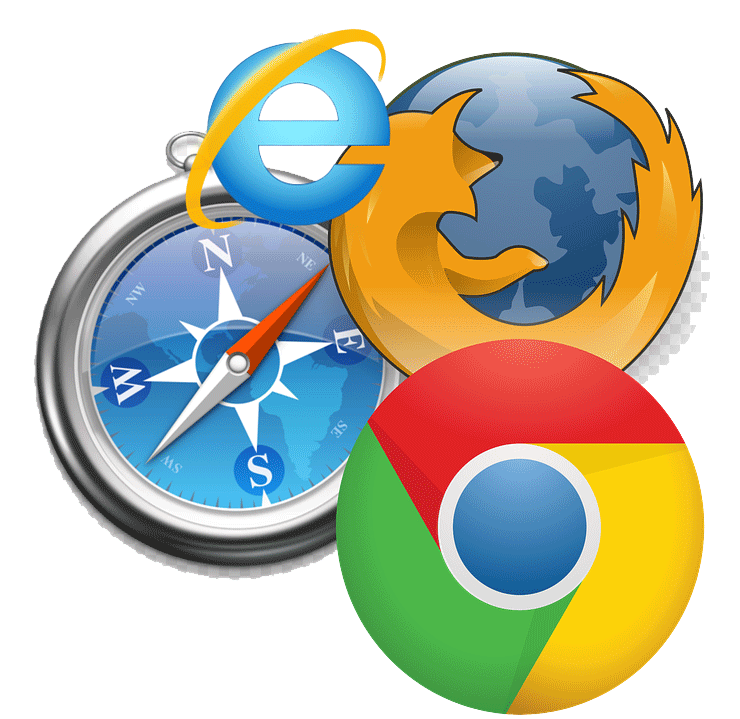 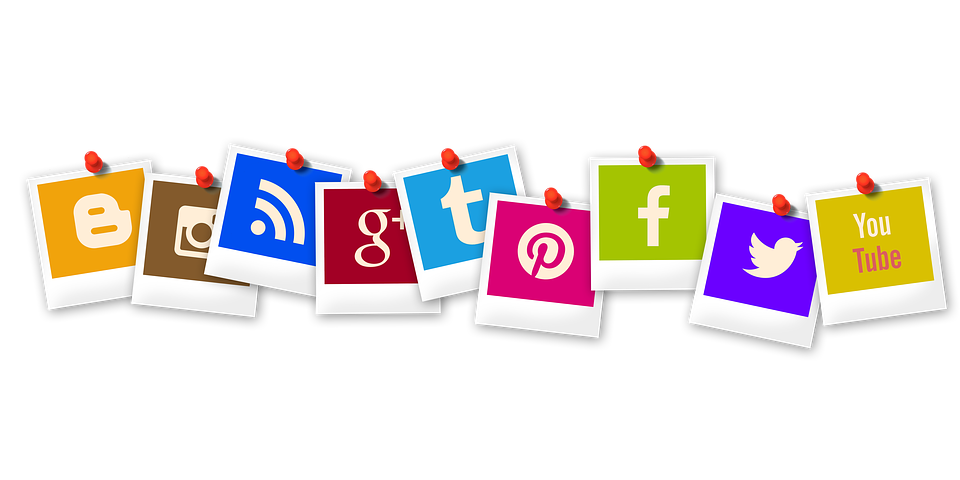 Simonetta Anelli - Monica Boccoli
FLESSIBILITA’
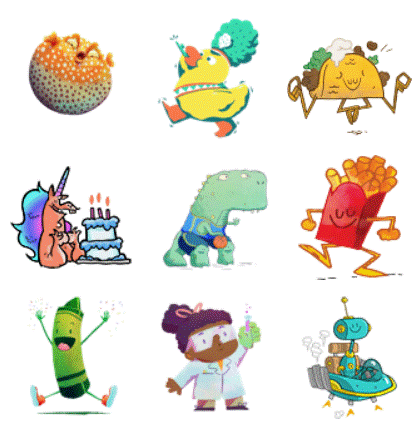 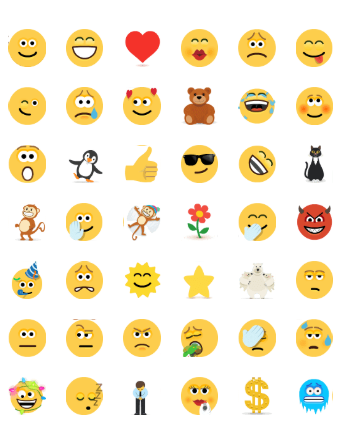 badge
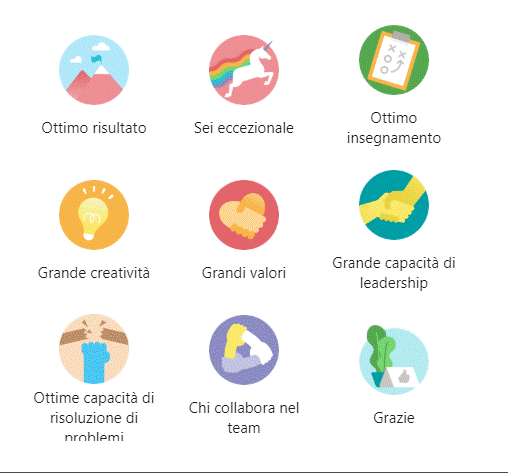 emoj
adesivi
Simonetta Anelli - Monica Boccoli
RISPETTO DELL’AMBIENTE
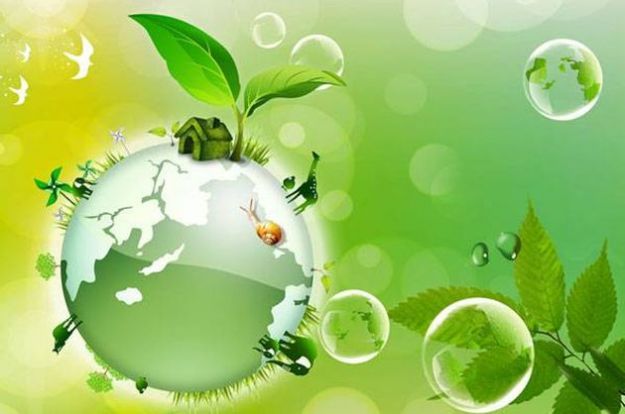 Simonetta Anelli - Monica Boccoli
https://ilquotidianoinclasse.quotidiano.net/wp-content/uploads/2015/01/b269f99e2cef93d7f16f2ed357db08fc.jpg
ESEMPIO DI TEAM CREATI
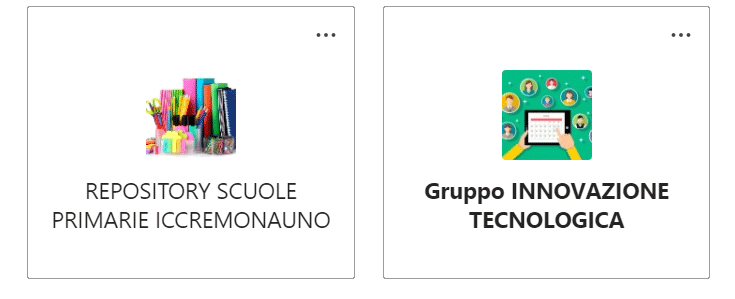 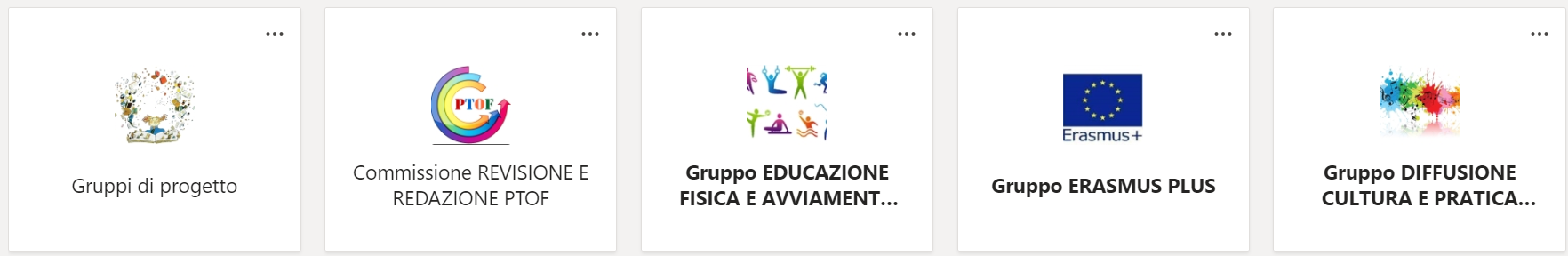 Simonetta Anelli - Monica Boccoli
SPAZI E TEMPI PIU’ FLESSIBILI
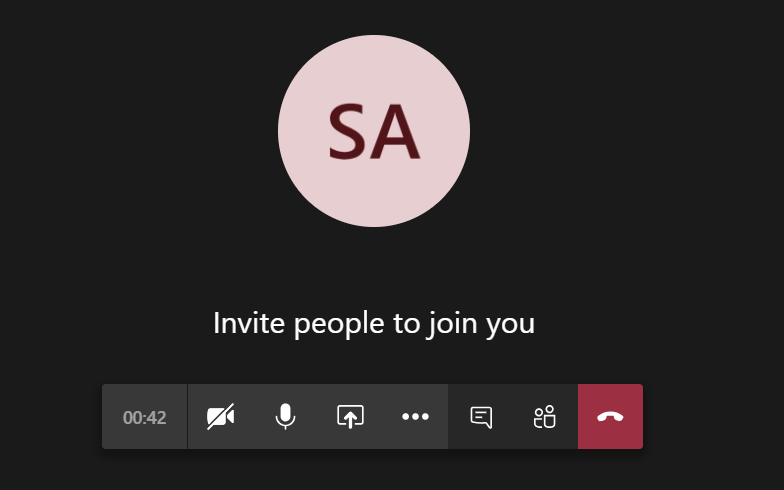 Simonetta Anelli - Monica Boccoli
PIANIFICAZIONE
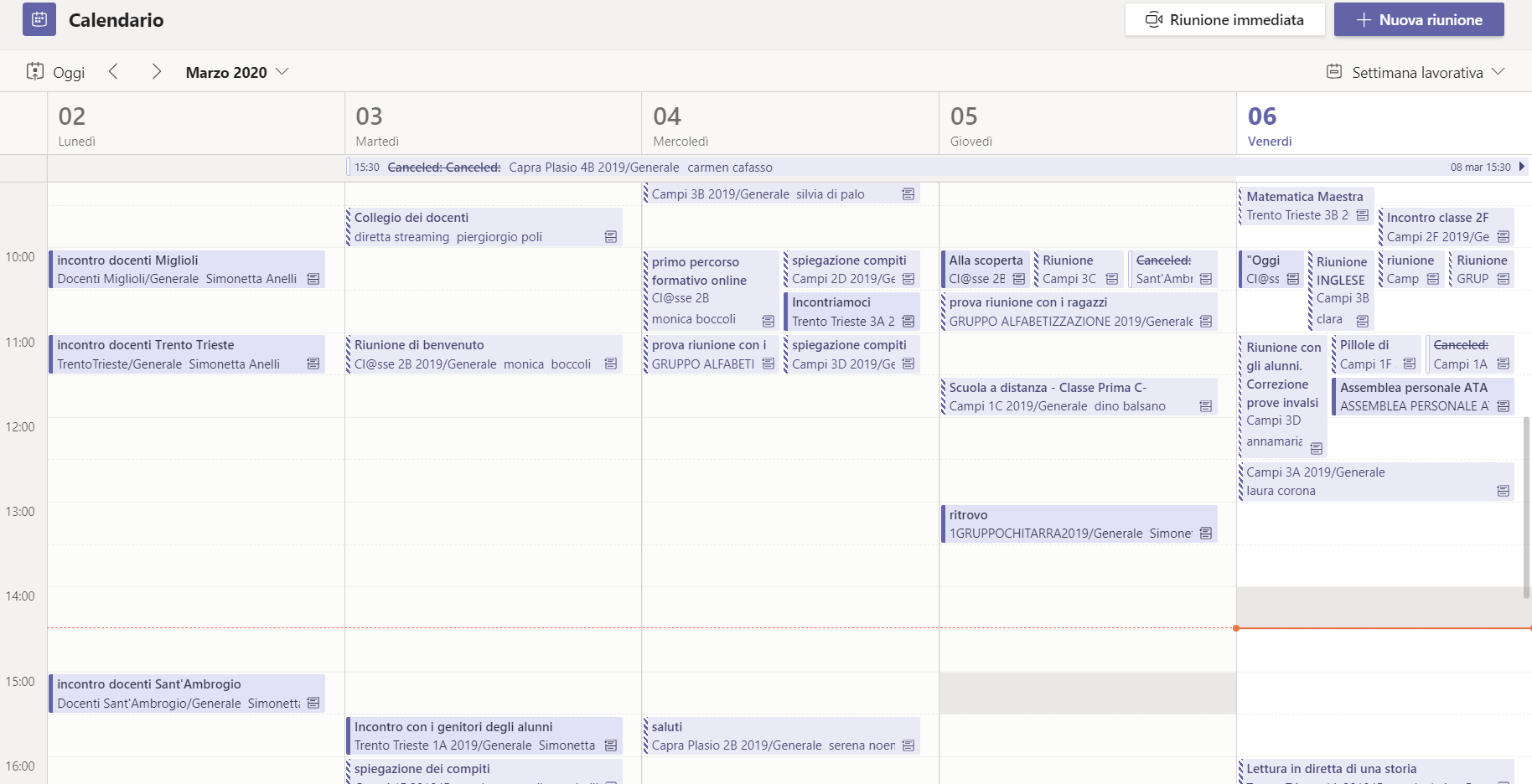 Simonetta Anelli - Monica Boccoli
VALIDITA’ INCONTRI
Collegio dei docenti
Report e registrazione
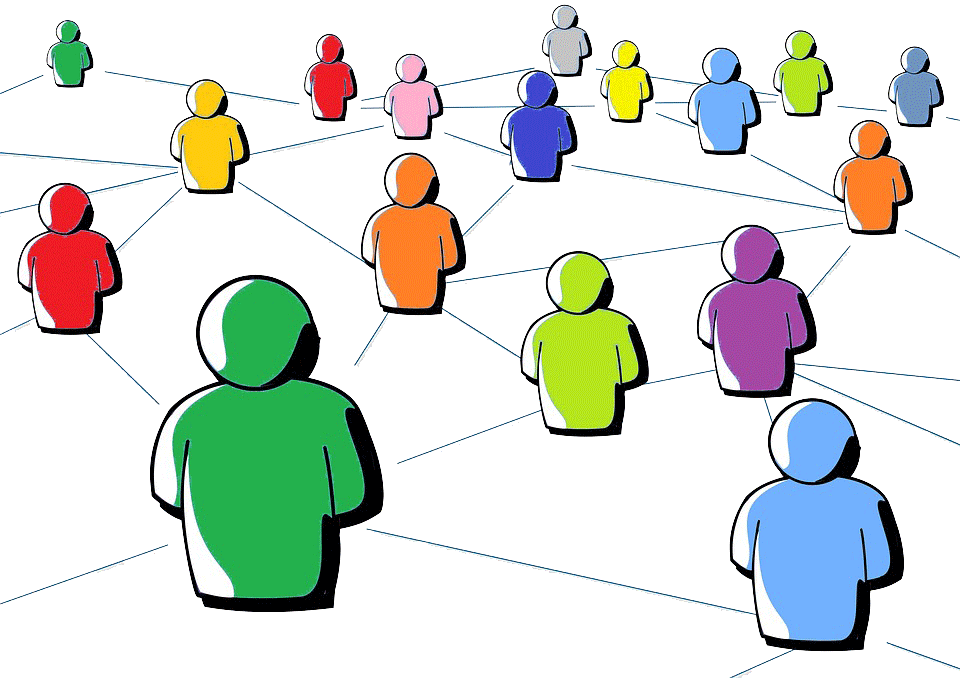 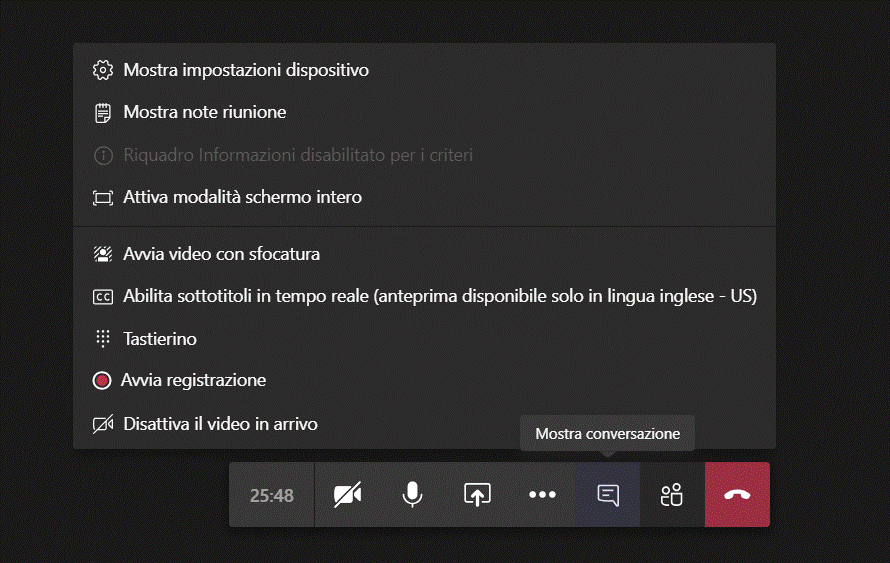 Simonetta Anelli - Monica Boccoli
Condivisioni e compilazione di file di lavoro in tempo reale
Chat, condivisione schermo
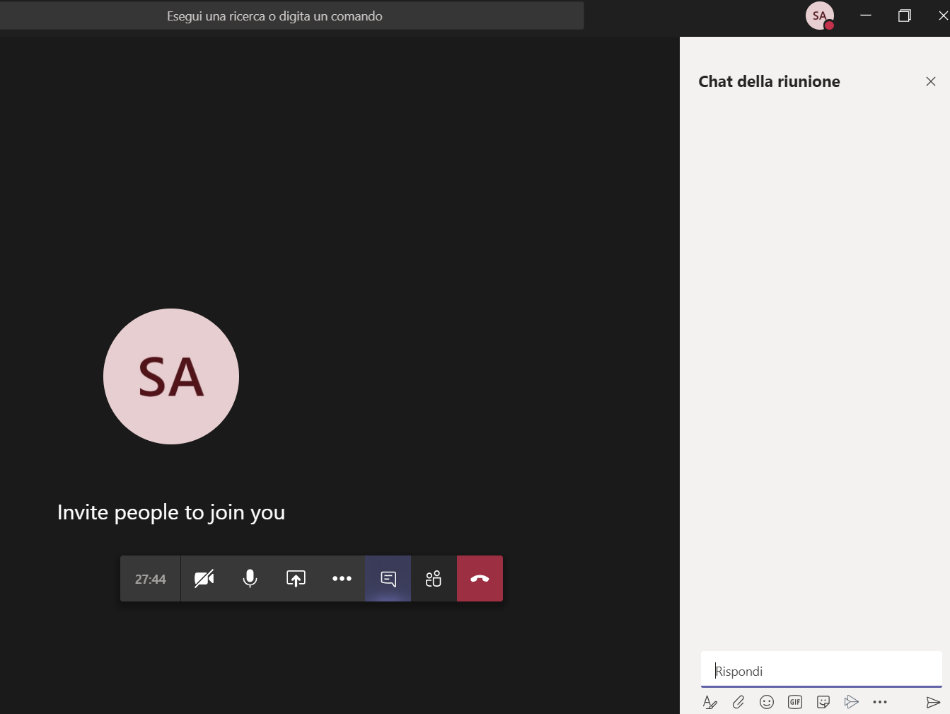 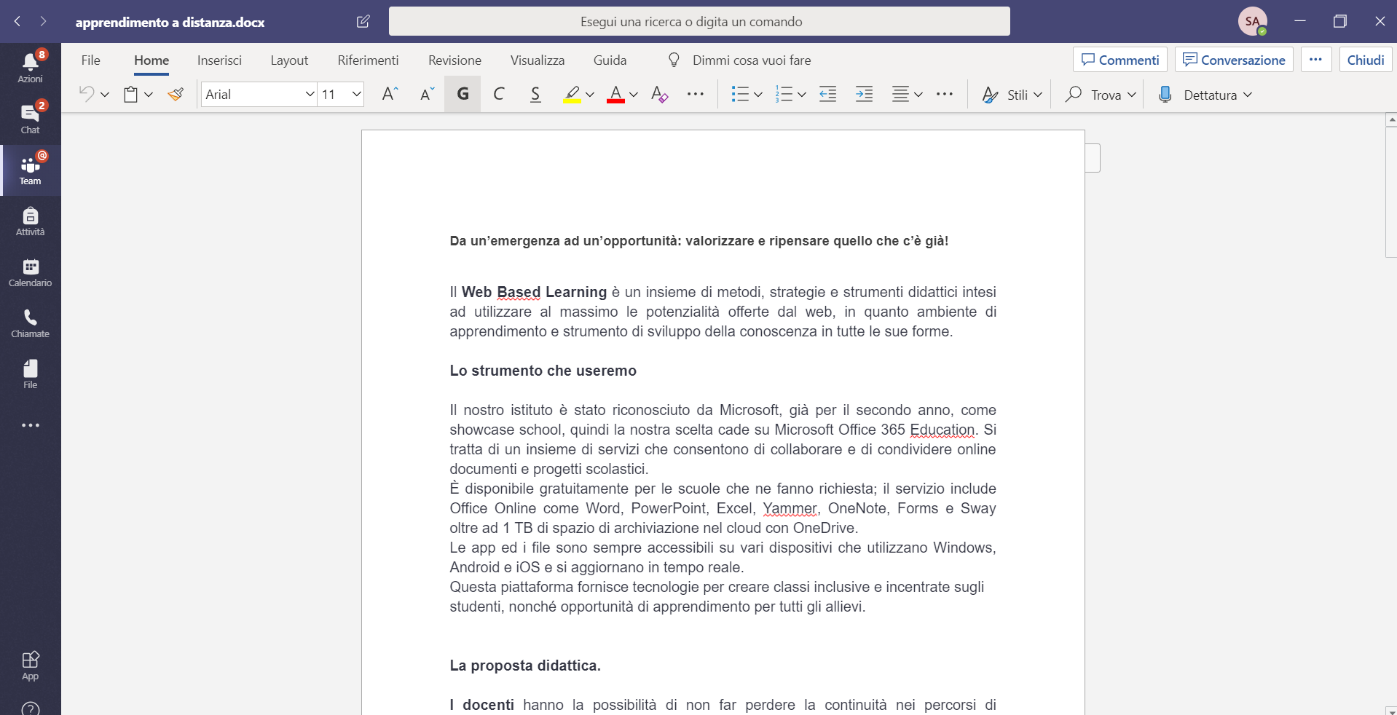 Simonetta Anelli - Monica Boccoli
FORMAZIONE IN STREAMING
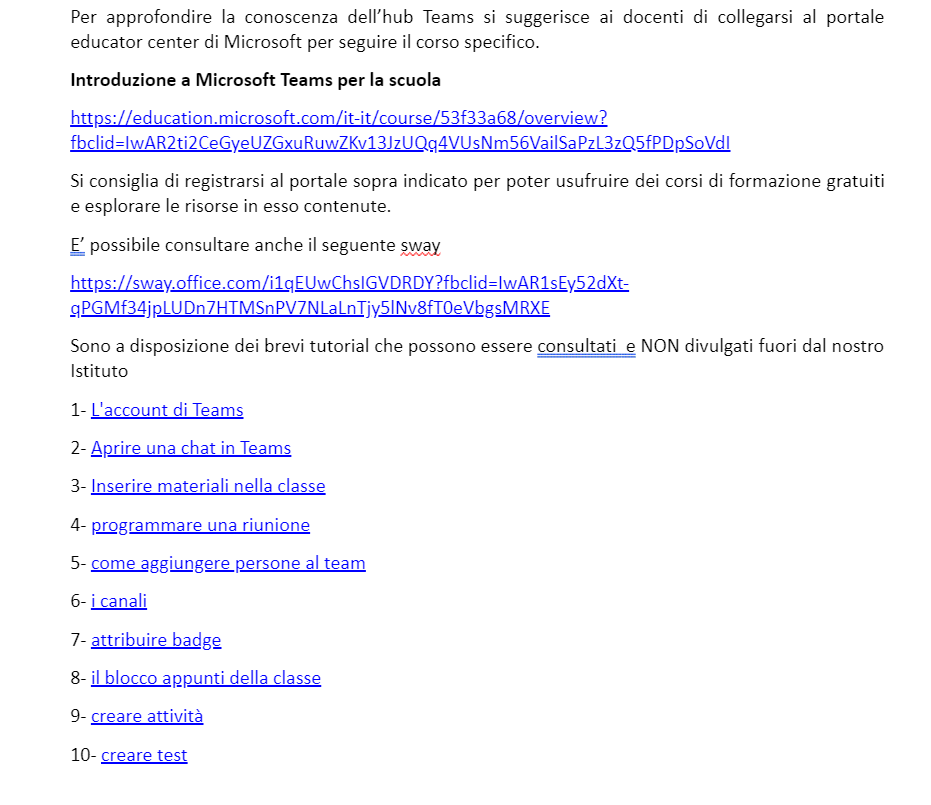 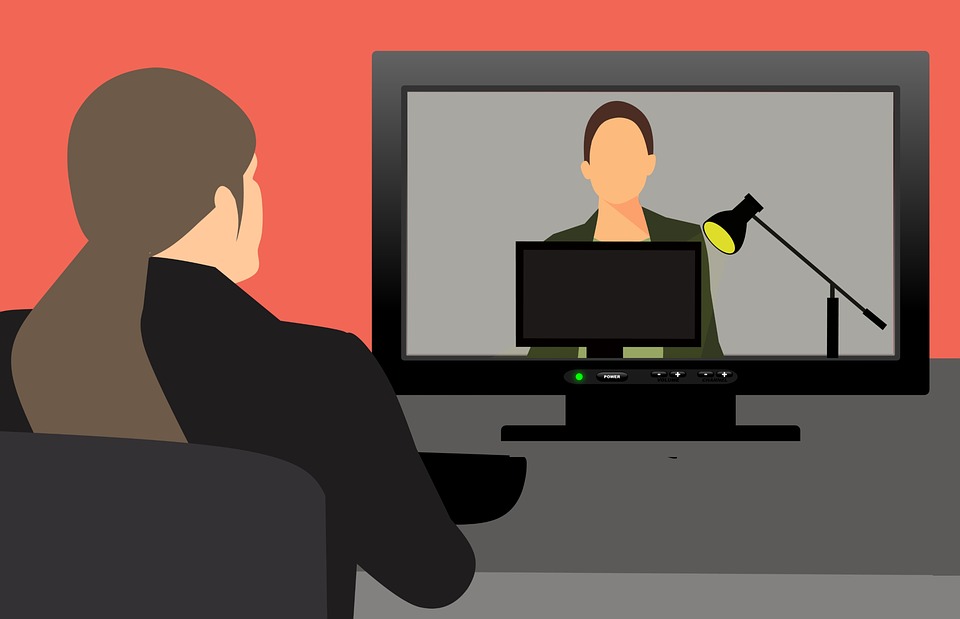 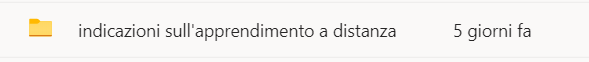 Simonetta Anelli - Monica Boccoli
APPRENDIMENTO IN CLASSE
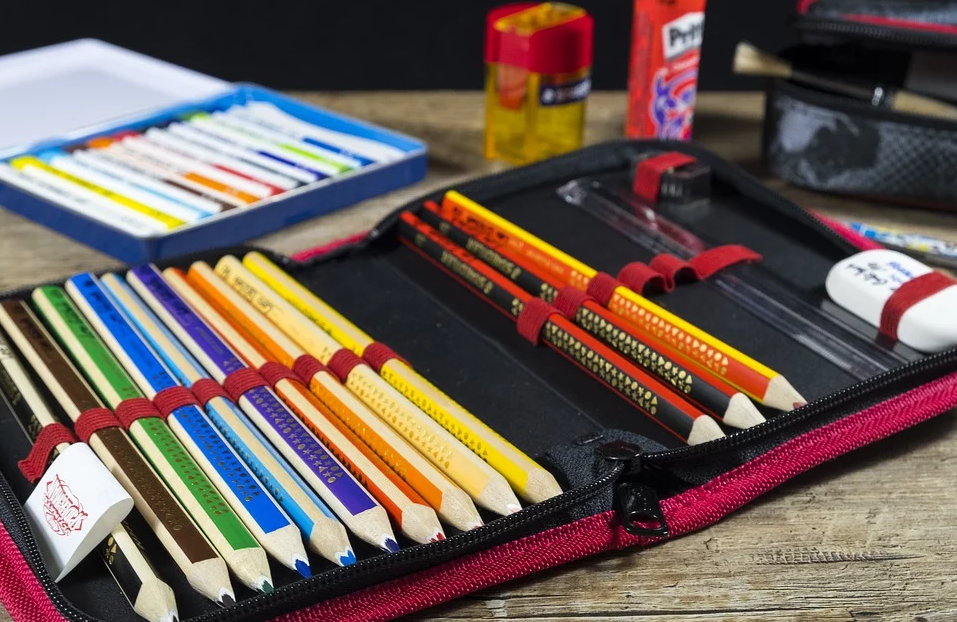 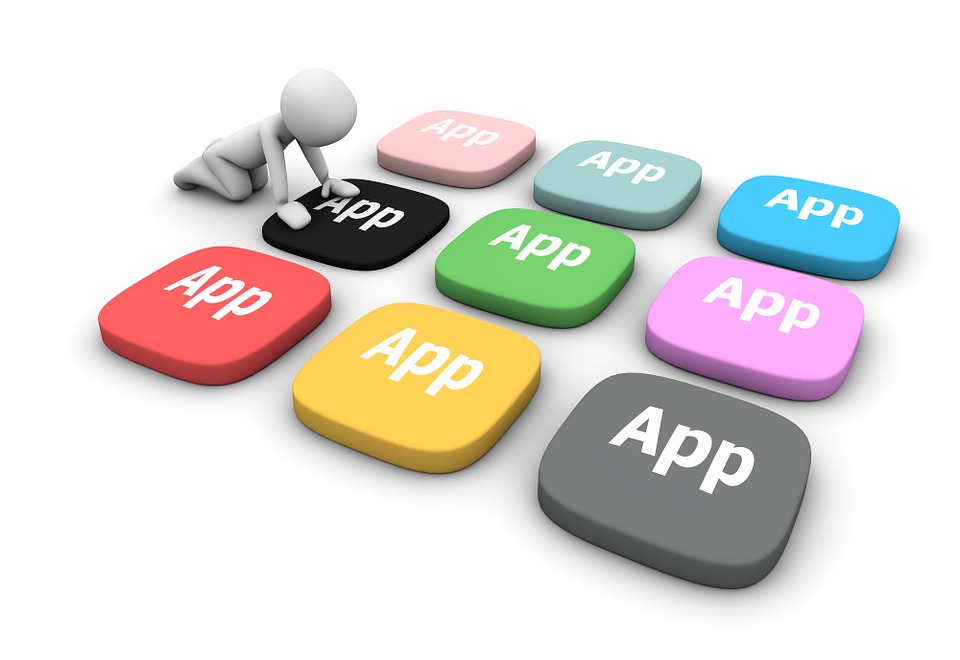 Simonetta Anelli - Monica Boccoli
PERCORSI DIDATTICI INTERDISCIPLINARI
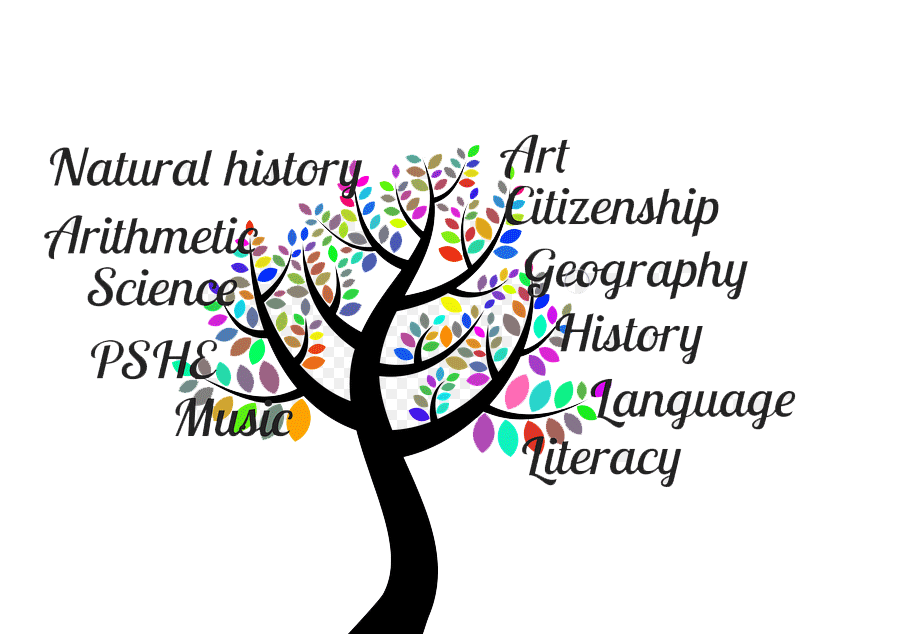 Simonetta Anelli - Monica Boccoli
REGOLE
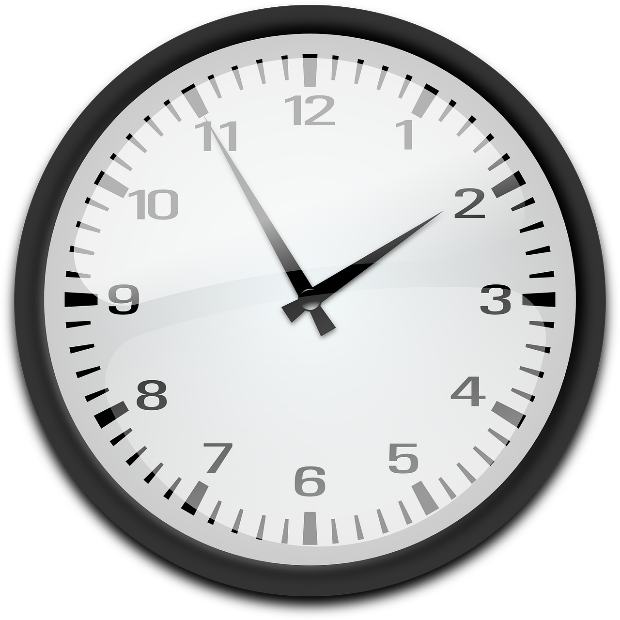 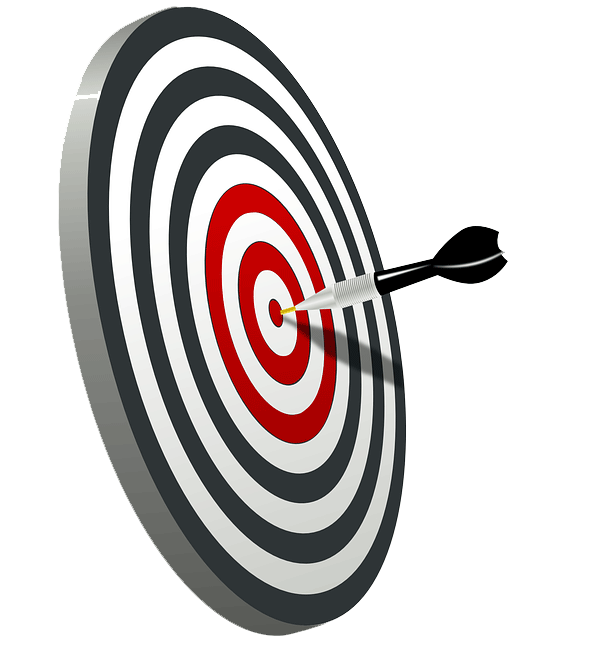 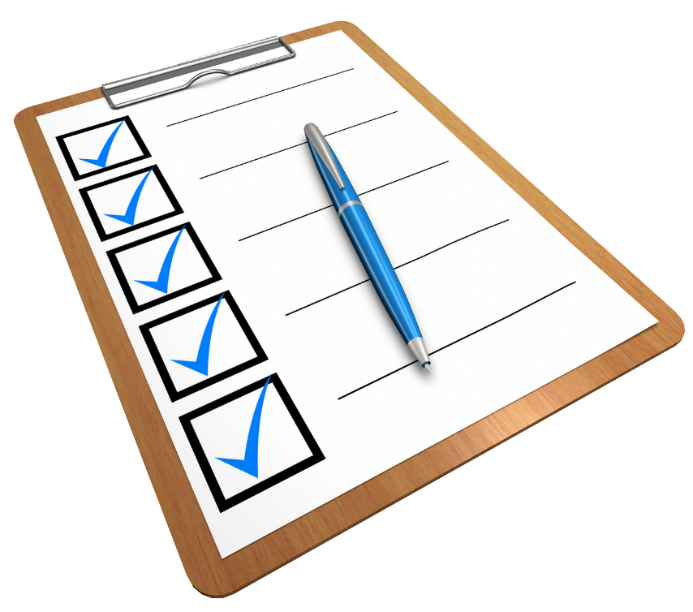 Simonetta Anelli - Monica Boccoli
COLLABORATIVE SPACE
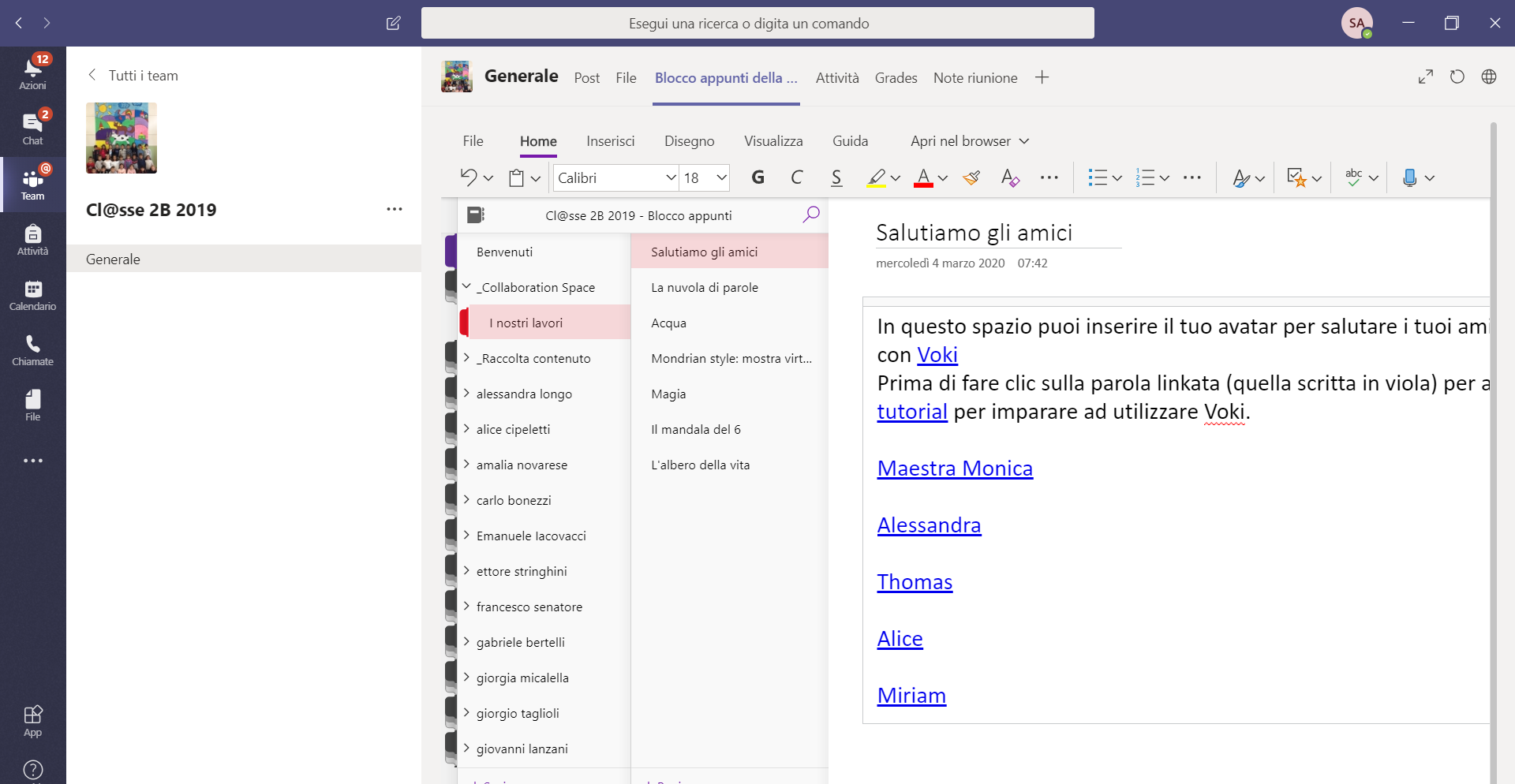 Simonetta Anelli - Monica Boccoli
PERSONALIZZAZIONE DEL LAVORO
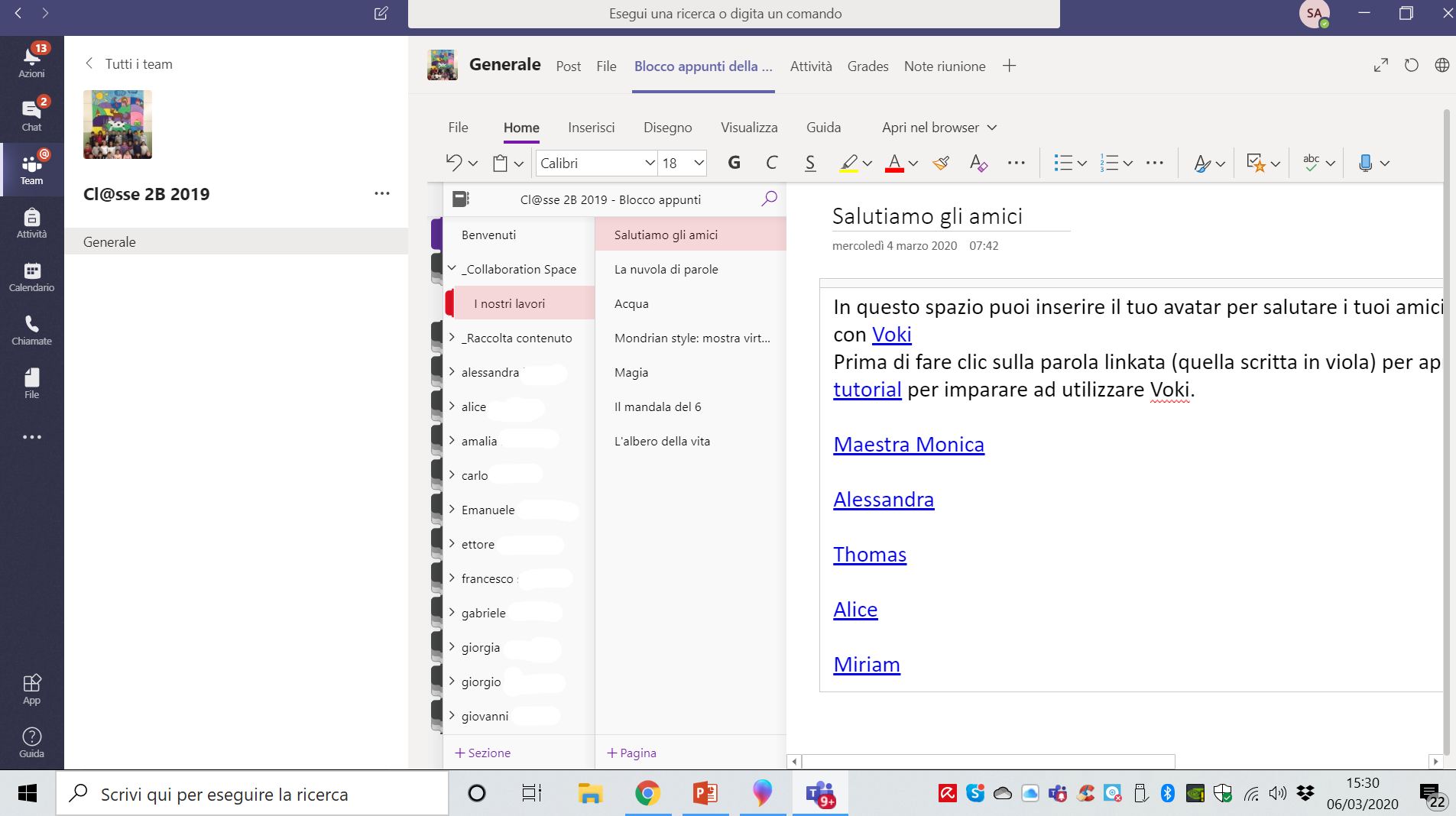 Simonetta Anelli - Monica Boccoli
STRUMENTI DIDATTICI INTERATTIVI
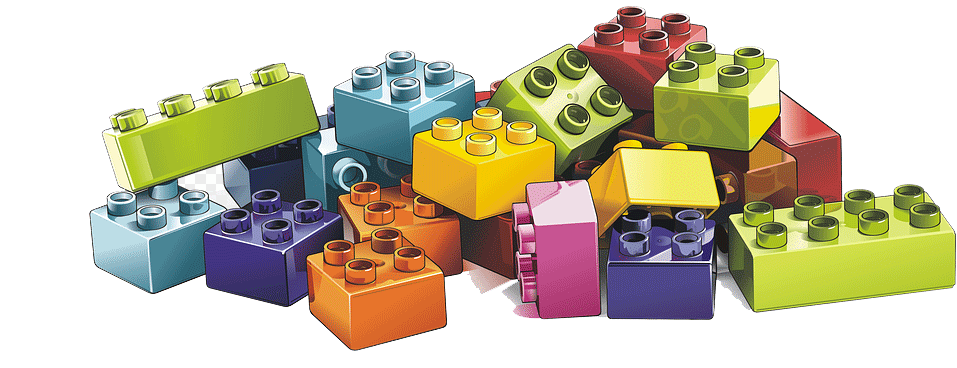 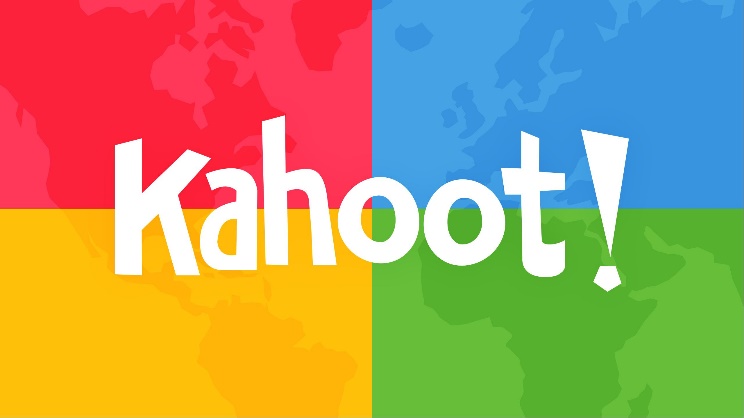 Lego virtuale
Kahoot
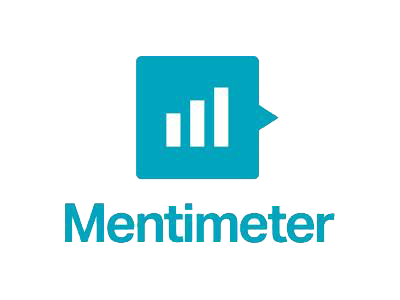 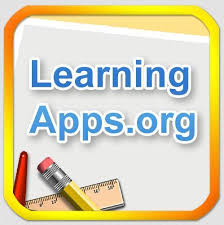 Mentimeter
Learning apps
Simonetta Anelli - Monica Boccoli
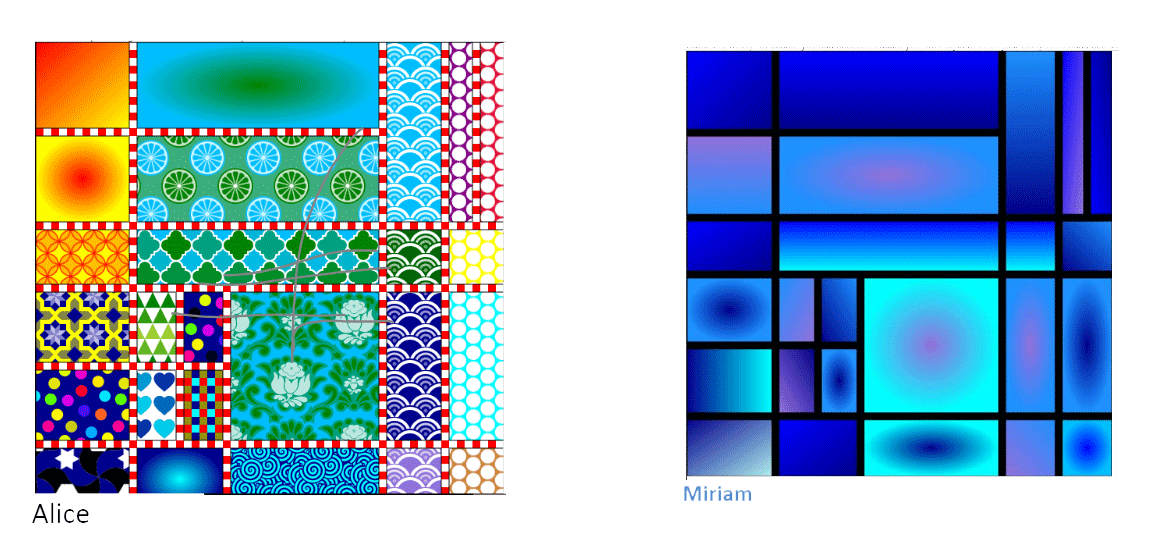 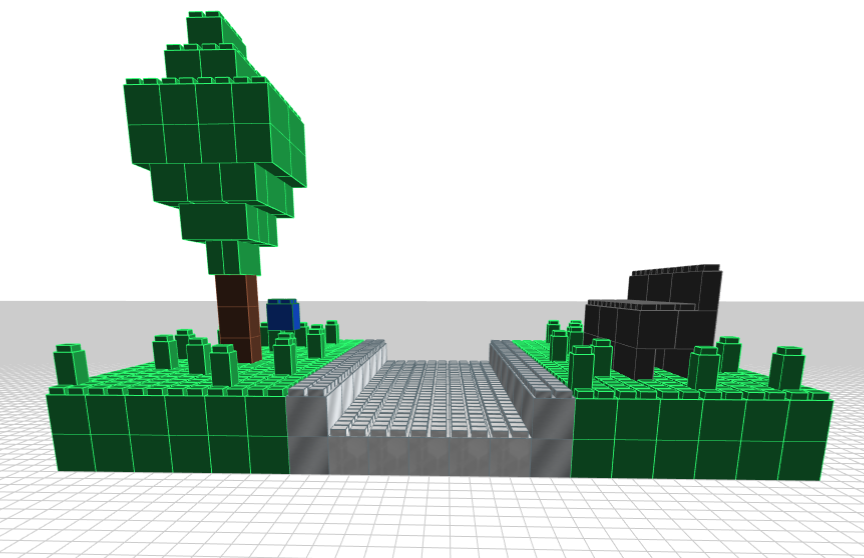 Scrapcoloring
EwerBlock builder
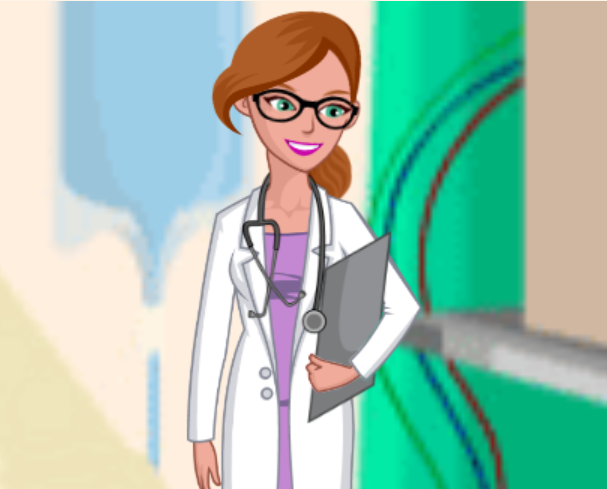 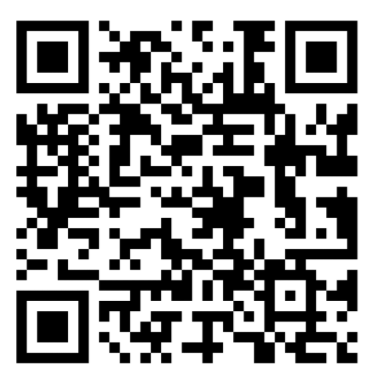 Voki
Simonetta Anelli - Monica Boccoli
QR
FEEDBACK
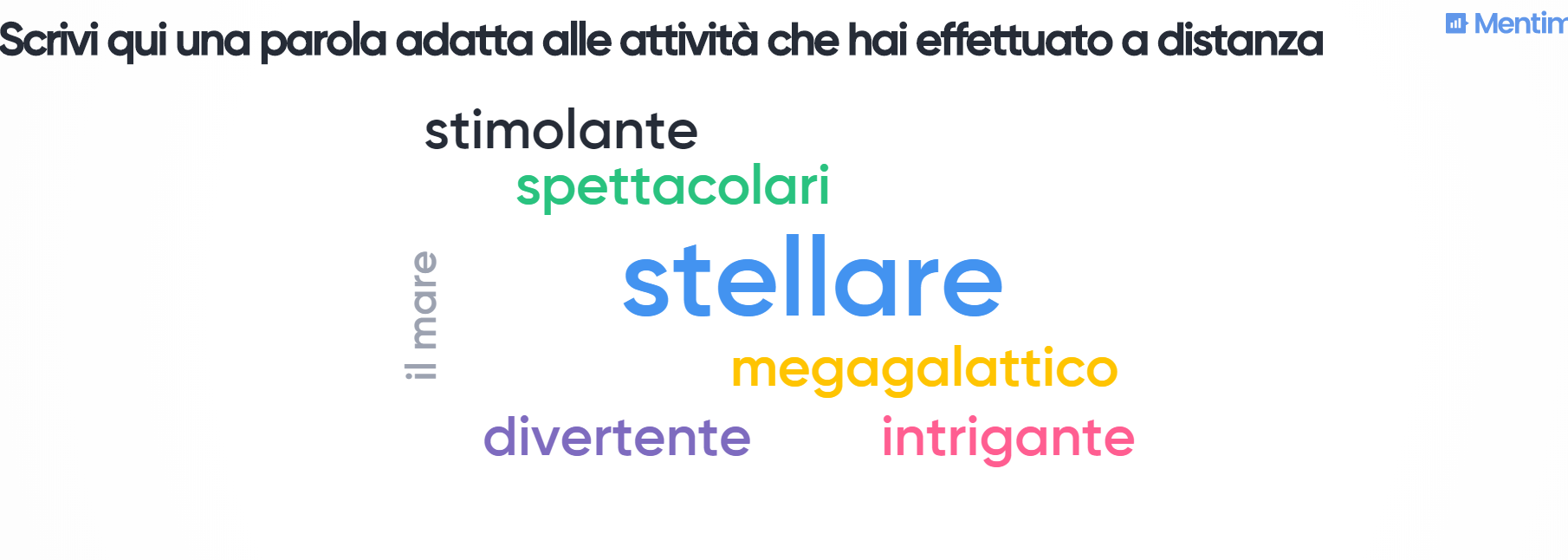 Simonetta Anelli - Monica Boccoli